Maura Conway & Sam Jackson     
 Dublin City University   SUNY Albany
@galwaygrrl
@sjacks26
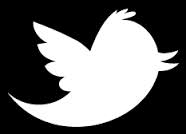 What Does the Study of Platforms’ Affordances Tell Us About the Workings of Contemporary Online Extremism and Terrorism?
Background
Affordances 
Platforms
Discussion
Conclusion
Background
Affordances 
Platforms
Discussion
Conclusion
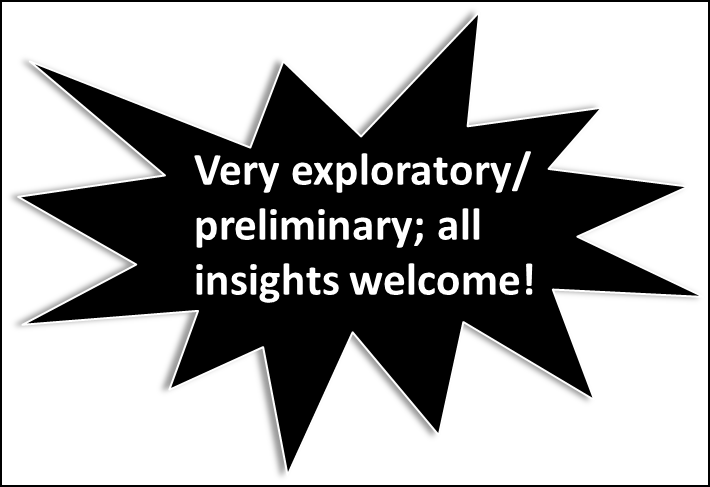 6/23/19
Background
Missing from lit:
“are analyses of individual Internet users’ online activity and experiences in extremist cyberspaces, in addition to research on the online structures within which the latter are operating—even constrained—and the different workings and therefore functions of these” (Conway 2017, p.79)
6/23/19
Affordance(s)
Concept has long history in communication research, but only applied to online in c. last decade
Not much used terrorism studies to-date, although there is a text on terrorism and affordance (Taylor & Currie, Ed.s, 2014)
6/23/19
Affordance(s)
Technical features of platforms that shape the functions those platforms can serve?
The types of online activity that those features allow?
The “multidimensional relationship” between user and platform?
              All conceptualisations direct attention to how features of platforms shape and constrain the functions of those platforms for users
6/23/19
Affordance(s)
We follow Max Taylor in the ‘Introduction’ to Terrorism and Affordance (2014)
Clausewitz on the significance of terrain in warfare: “…structure of the ground on which a battle is fought, and its accompanying artefacts such as hedges, fields, woods, streams and so on shape and influence the opportunities available to both an attacking and defending army.”
6/23/19
Affordance(s)
We explore how various platforms’ features (technical and otherwise) influence how extremists and terrorists and their supporters use those platforms
6/23/19
What Gaps is this Filling?
Literature on terrorist use of Internet largely focused on affordances offered by ‘the Internet’ to extremist and terrorist groups generally, rather than either: 
a.) exploring the affordances of particular cyber spaces or online platforms or combinations of these 
b.) disaggregating online activity of different types of extremist and terrorist actors in order to point to particular affordances provided by the Internet and their rate of take-up by different users
6/23/19
Major Platforms
Websites
Online forums
Facebook
Twitter 
YouTube
6/23/19
Other Platforms
6/23/19
Discussion
Publicness: traditional social media networks vs. messaging apps (like Telegram or Discord)
Public spaces more suited to recruiting and propaganda; private spaces more suited to org and activity discussions
Ownership/control: websites and forums vs. social media networks 
Running a website can leave you susceptible to cyber attacks; social media networks have robust cyber defences
Running the platform allows you to prohibit or permit different types of content. Users have to play by social media networks’ rules
6/23/19
Discussion
Searchability: most platforms vs. content upload sites
Content upload sites are easier to hide illicit content but require more direct action to connect content with new users
Recommender systems: algorithms facilitating radicalization?
YouTube, but also Twitter, Facebook, etc.
Anonymity: Facebook’s ‘real name’ policy vs. 4chan’s enforced anonymity vs. Twitter’s fluid approach
6/23/19
Discussion
Not just about technical features, but also features that emerge out of patterns of use:

Trolling/‘shitposting’ on 4chan and 8chan
Twitter’s ‘blue ticks’ 
Emergence of alt-tech platforms (e.g. Gab)
6/23/19
Conclusion
We need your assistance/insights: 

Stick with concept of ‘affordances’ or just go with ‘structures’ and ‘functions’?
Got other platforms? 
Other affordances/structures and functions?